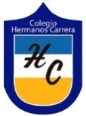 COLEGIO HERMANOS CARRERA
   RANCAGUA
Educación Matemática
Profesor Mario Moris Serrano
Adición y sustracción de fracciones con igual denominador.
Objetivo: Demostrar comprensión de la adición y sustracción de fracciones con igual denominador, representando fracciones de forma simbólica.
Sumar fracciones con igual denominador.
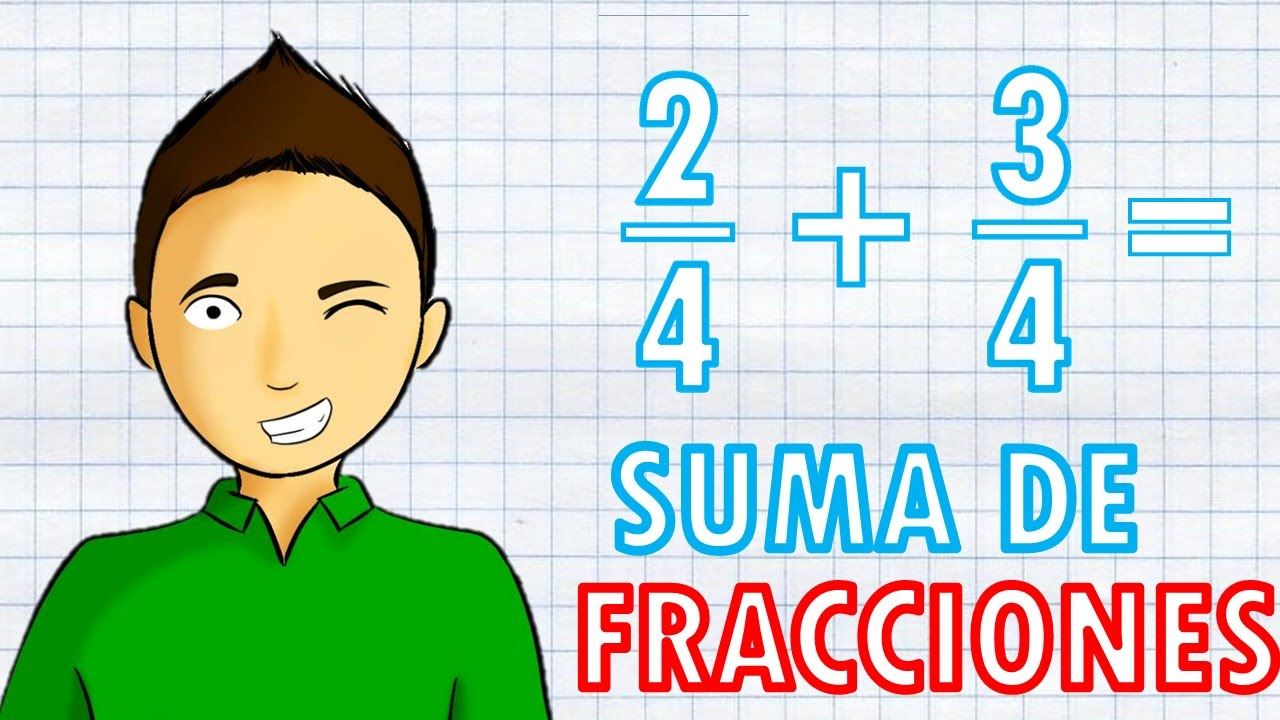 Para sumar fracciones con igual denominador, debes sumar los numeradores y mantener el denominador.
Ejemplo:
Paso 1: Sumamos los numeradores.
Paso 2: Mantenemos el mismo denominador en el resultado.
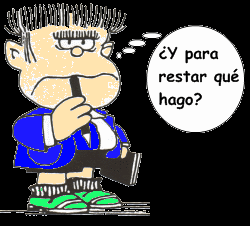 Restar fracciones con igual denominador.
Para restar fracciones con igual denominador, debes restar los numeradores y mantener el denominador.
Ejemplo:
Paso 1: Restamos los numeradores.
Paso 2: Mantenemos el mismo denominador en el resultado.
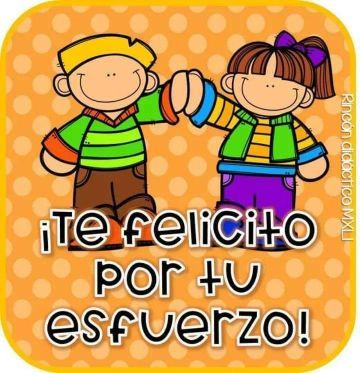